Visual Schedules
Teacher Professional Development
Do you have students who…
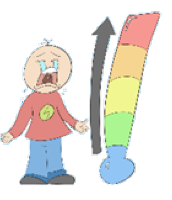 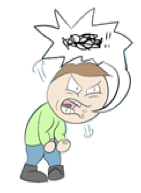 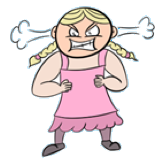 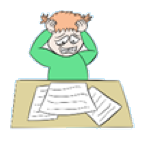 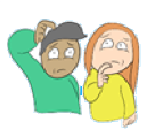 have meltdowns?
appear confused?
find it hard 
to transition?
struggle to work independently?
annoy 
others?
Sounds like you need Visual Schedules in your classroom!
What are Visual Schedules?
Visual Schedules are a visual representation of a sequence of activities or events.
Visual Schedules tell students WHERE to be and WHEN to be there. 
Why use Visual Schedules?
Visual Schedules facilitate teaching and learning of transition behaviours and on-task behaviours for all students and have the potential to support engaging and meaningful learning  in the classroom.
Who are Visual Schedules suitable for?
Whole-class
Individualised for one or more students
When should I use Visual Schedules?
Sessions
Activities/lessons
Special events
Lunch breaks
Individual days/week/month/year. 
How do I implement Visual Schedules?
Assess your students’ needs
Design the schedule
Implement the schedule
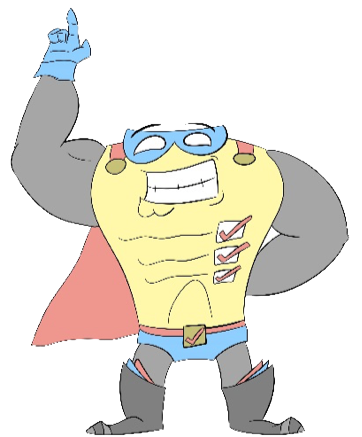 View the presentation – ‘Structured Teaching:  Visual Schedules’ to learn more about how to assist your students
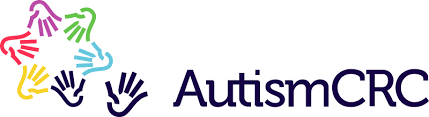 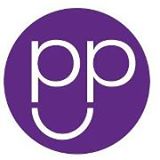 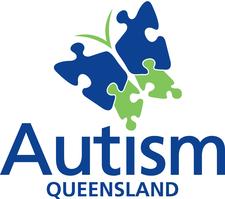 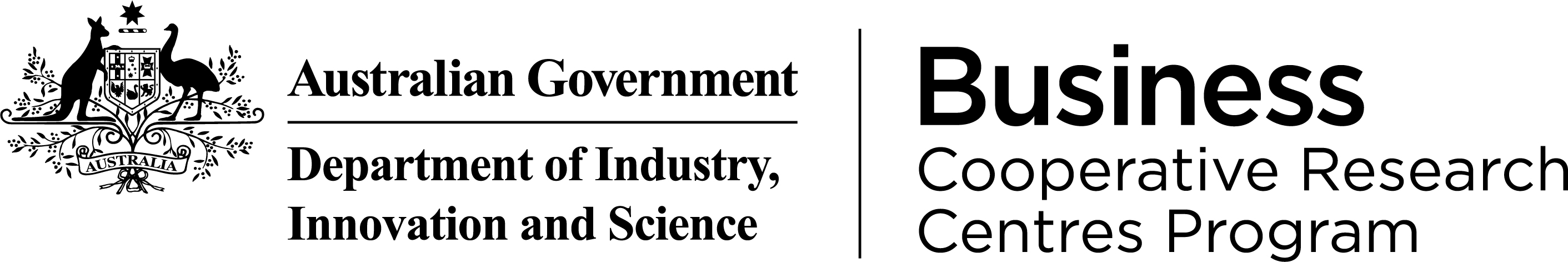 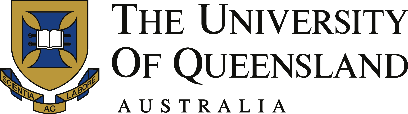 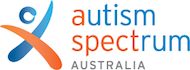 Implementing Visual Schedules in Classrooms:
 A Checklist for Teachers
Teacher Professional Development
Step 1: Assess Students’ Needs
1.A. Choose a time period. Consider:
   What type of Schedule might your students need to learn how to use in their next educational
      placement or environment?			
   How far ahead in the classroom routine do your students need to prepare and plan?	
   How much information do the students need at one time?			
   What time period best suits the needs of your students?			
1.B. Decide on format and location. Consider:
   When and where in the class routine will the schedule be used? 		
   Where will you locate the schedule in your classroom?			
   Will the schedule be stationary or mobile?				
   Where will you store any resources for your schedule?			
   What will the Schedule be made of?				
   How will students look at the schedule?				
1.C. Determine use and ability. Consider: 
   Who will make changes to the schedule – teacher or student?
   How will students or you manipulate the schedule?			
   What is the range of visual literacy skills of your students?			
   How can special interests be incorporated into the schedule to draw each students’ attention to the
      timetable?

Step 2: Design the Schedule
Whole-of-Class Visual Schedule:
   Is it easy to view and in a constant location?	
   Is the area around the schedule free from clutter?
Individualised Visual Schedule:
   Is there enough desk space for the size of the schedule?
   Is the student able to assist in designing and individualising his/her schedule?

Step 3: Implement the Visual Schedule
   Have you introduced the schedule to students?
   Have you taught the students how, when and why to use a visual schedule?
  On first use, have you prompted the class to refer to the schedule during transitions, when work is
      finished and when changes occur?
  Have you used a regular and consistent transition action for students to refer to the visual schedule
      between activities?
   Is your understanding about visual schedules such that you are able to answer students’ queries?
View the presentation – Structured Teaching: 
An Introduction to learn more about this strategy.
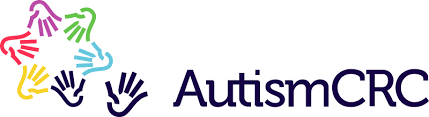 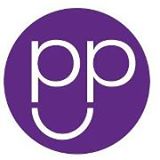 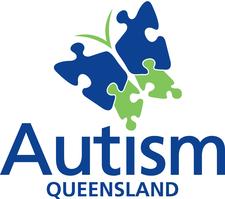 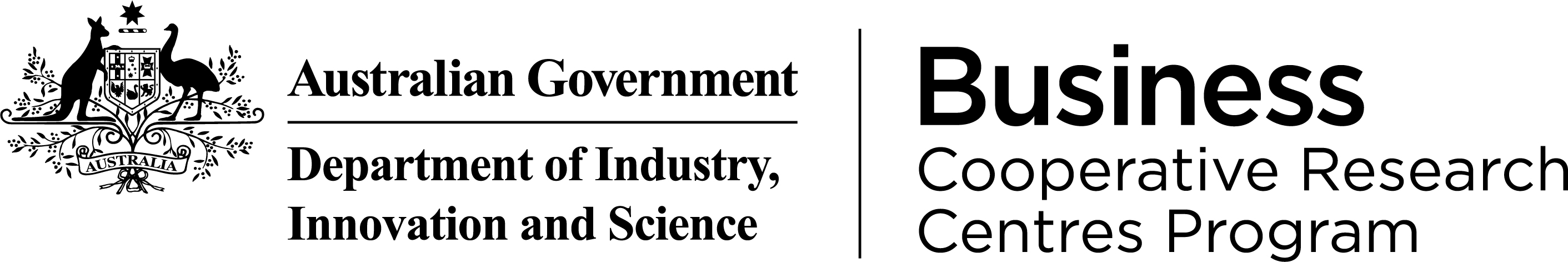 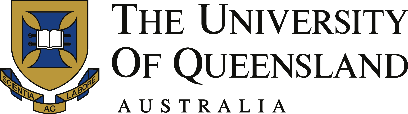 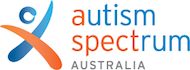